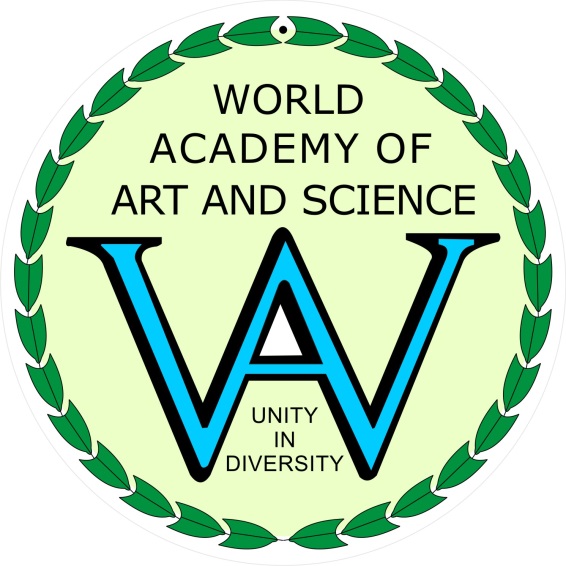 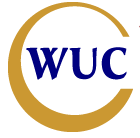 Money, Social Power & Values
Garry Jacobs, Chief Executive Officer

World Academy of Art & Science
World University Consortium
2
Money as a Social Organization
Money is a remarkable human invention, a mental symbol, a social organization and a means for the application and transfer of social power for accomplishment.
3
Sources of the Power of Money
Primary Powers -- exchange
Catalyst for exchange of goods and services between people
Secondary Powers -- symbol 
Money as a symbol
Transferability of money in space and time
Credit money based on a network of relationships and trust
Capacity of the state for taxation and public debt creation
Tertiary powers -- convertibility
Convertibility into other forms of social power
Money as capital for investment 
Social status and prestige accorded to wealth
Represents trust and confidence in society and in the future
4
Factors determining the Value of Money
Availability of goods and services for exchange
Peaceful climate to facilitate exchange
Human relationships that are conducive to collaboration & exchange
Specialization of production that enhances opportunities for exchange
Public acceptance of money as the medium – the wider, the greater
Capacity for communication & transportation over wider areas
Velocity of circulation and transactions 
Trust in persons, institutions & law that create money & credit
Trust in the society issuing and backing the currency 
Confidence in the future 
The purpose for which money is used
The value accorded to human beings and human dignity
Aspiration, self-respect and personal values of each Individual 
The ultimate measure of the value of money is its human value
5
Money and Political Power
Policy and law create money – property, IPR, liability, monopoly
Control of inflation and interest rates is a political decision 
Trade barriers and free trade treaties
Lobbying by business for favorable laws and policies
Influence of money on elections